ПОЗНАВАЊЕ ПРИРОДЕ
               5. разред
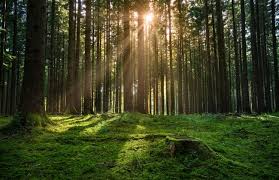 ШУМЕ
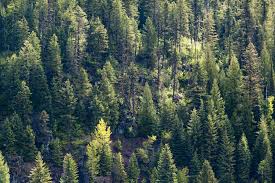 Шума је заједница биљака, животиња и микроорганизама у којој највише има дрвећа.
Поред дрвећа у шуми има жбуња, грмља и зељастих биљака.

За развој шума неопходни су: топлота, свјетлост, вода и земљиште.

Шуме се дијеле на:   
          - листопадне,
          - четинарске, 
          - мјешовите.
Листопадне шуме (бјелогоричне) 
 Развиле су се на равничарским, брдским и планинским  
 предјелима, гдје је зима хладна а љето топло са довољно 
 падавина.
 То су шуме букве, храста и граба.
 Њихове крошње у прољеће добију цвјетове и листове, који   
 у току јесени жуте и опадају, због чега су и добиле овакав
 назив.
 Могу бити чисте и мјешовите.
 Код нас су најзаступљеније храстове и букове листопадне 
 шуме.
 У листопадно дрвеће још убрајамо: брезу, јасен, јавор, кестен, орах, тополу и друго.
ХРАСТОВЕ ШУМЕ
плод је жир
назубљени 
 листови
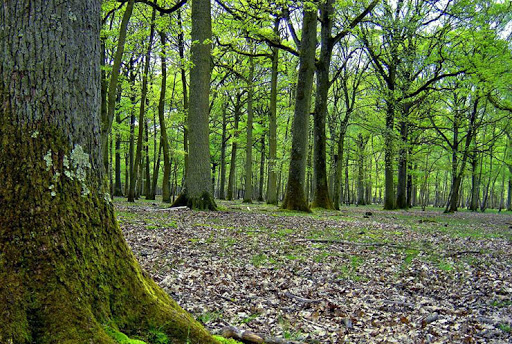 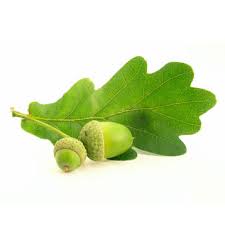 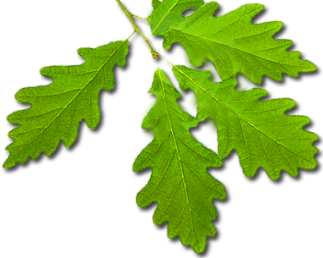 богате жбуњем 
   и зељастим
      биљкама
храпава
   кора
свијетле    
  шуме
БУКОВЕ ШУМЕ
јајасто
елипсасти 
   листови
плод буквица
буков жир
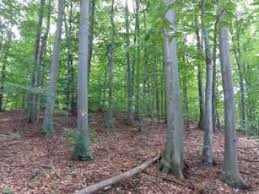 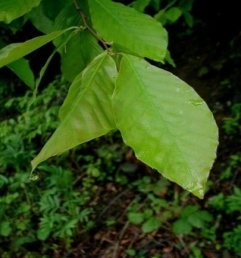 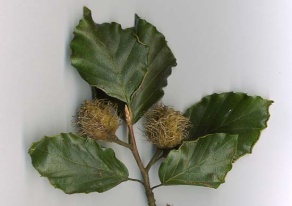 сиромашне
    жбунастим и 
 зељастим биљкама
тамне 
шуме
глатка
  кора
Четинарске шуме (црногоричне)
Развијене су у вишим планинским предјелима.
Код нас су заступљене три врсте четинарског дрвећа: смрча, јела и бор.
Њихови листови су игличастог облика и називају се четине. Оне не опадају у јесен већ трају неколико година, све док не израсте нова четина.
Плод четинара је шишарка.
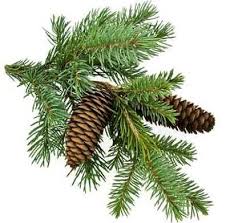 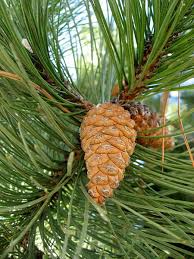 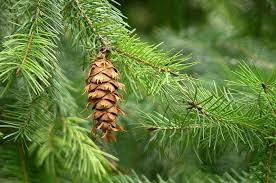 На прелазу листопадне у четинарску шуму развиле су се мјешовите, листопадно-четинарске шуме.

Шуме настањује велики број различитих врста животиња:
1. биљоједи (срне, вјеверице, јелени, зечеви и друге);
2. месоједи (вукови, лисице, дивље мачке);
3. сваштоједи (дивља свиња, медвјед, јеж и друге).

Шуме су богате и птицама као што су: сове, фазани, дјетлићи,
сјенице, славуји, кукавице и многе друге.
ЗНАЧАЈ ШУМА:
 извор хране,
 дом и склониште за 
  животиње,
 мјесто за излет, одмор,
  забаву и спорт,
 извор љековитог биља,
 чувају изворе ријека,
 стварају кисеоник и 
  прерађују угљен-диоксид,
 дрво за огрев, израду
  намјештаја, добијање 
  папира.
ЗАШТИТА ШУМА:
 - спријечити непланску сјечу,
 - пошумљавање,
 - сачувати врсте шумских 
   животиња,
 - бринути о дрвећу.
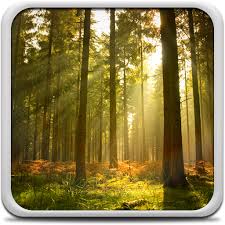 Задатак за самосталан рад:
Проучите и објасните међусобне односе и утицаје биљака и животиња у шуми.